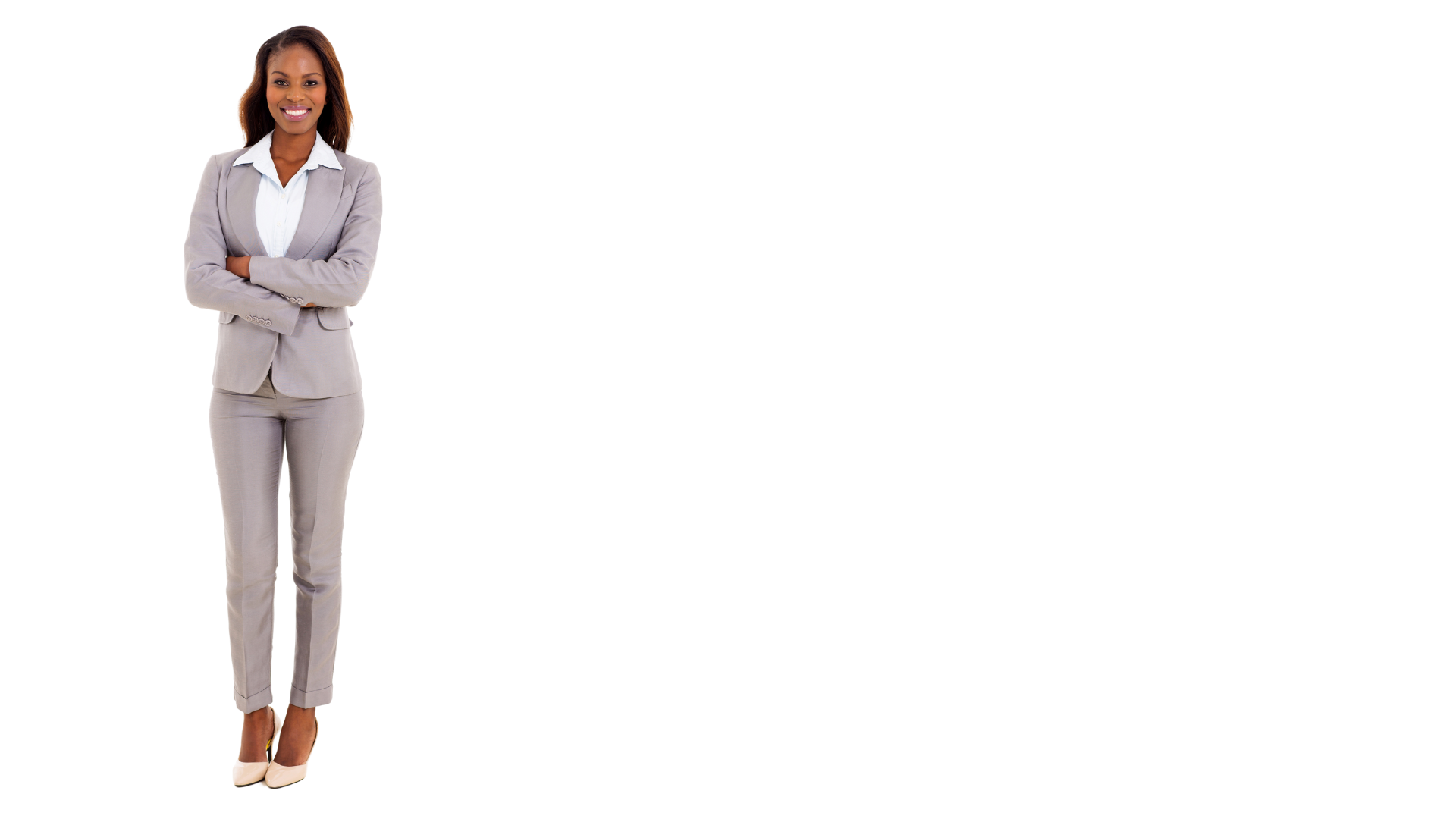 Business
(no-tie)
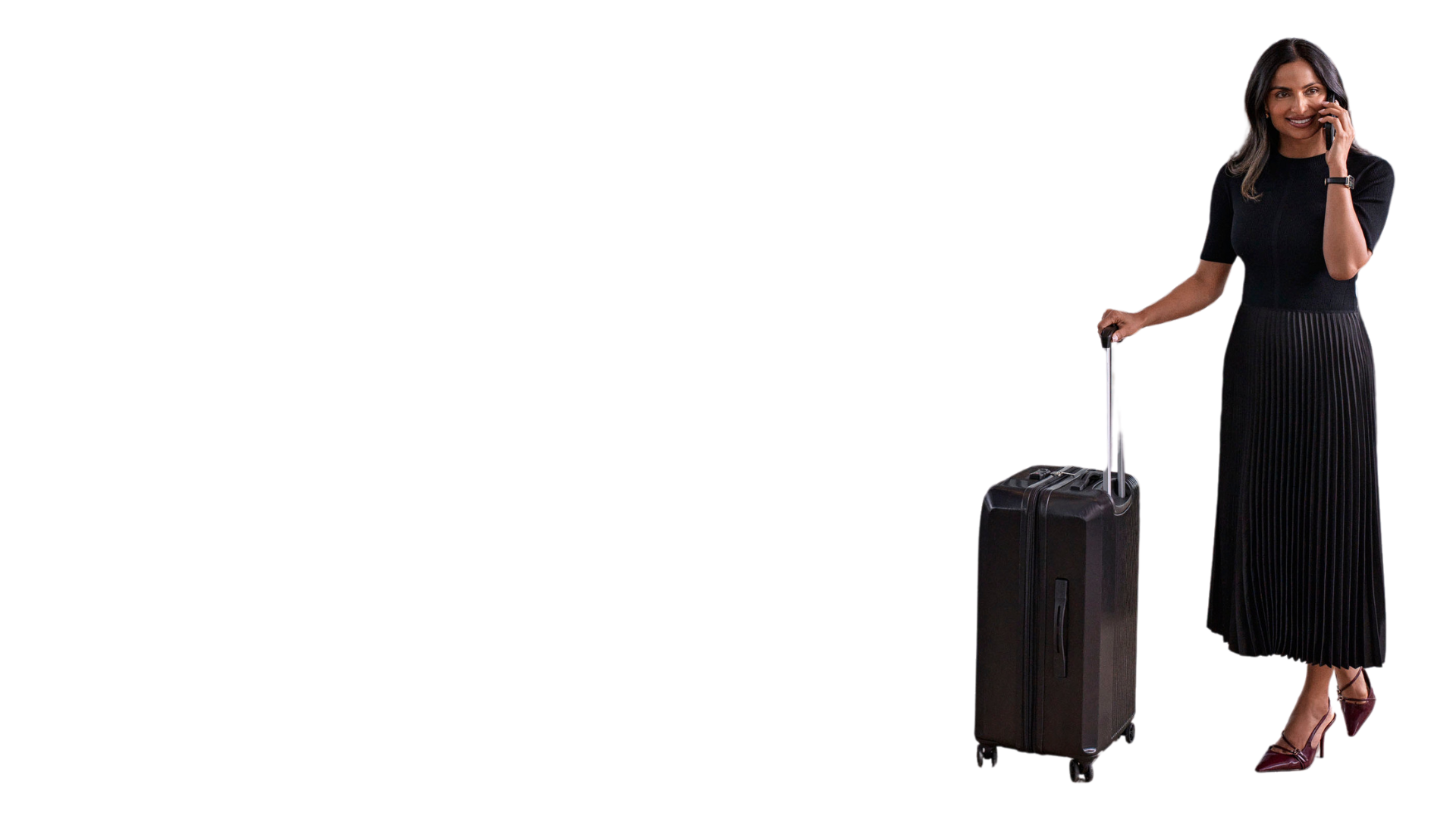 Slightly less formal than business, but still polished.
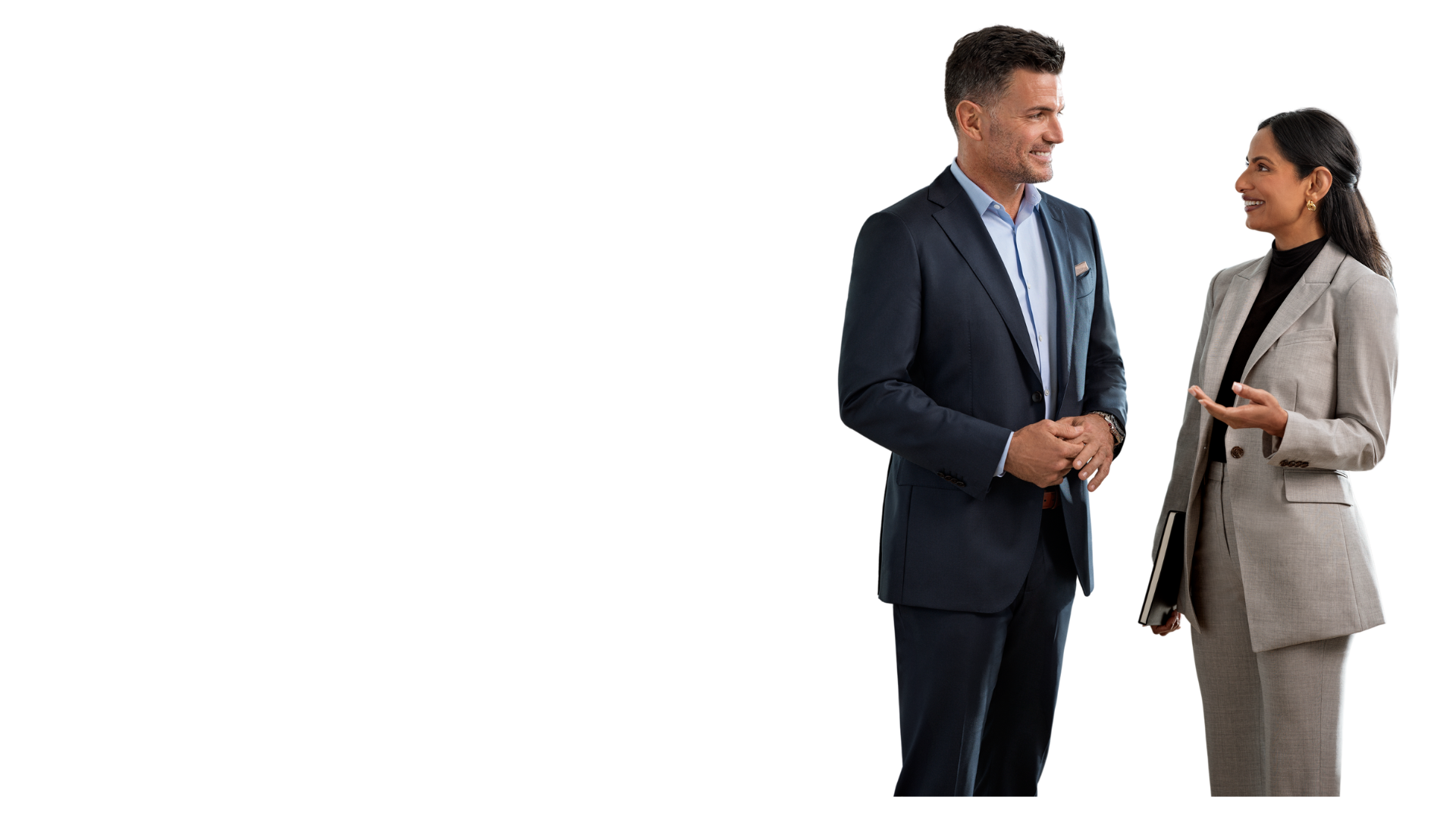 What to wear:
✔ Suit jacket
✔ Dress shirt (no tie) or blouse 
✔ Dress pants, dress, or skirt
✔ Heels, flats, loafers, or oxfords
What not to wear:
✘ Jeans
✘ Exercise sneakers
[Speaker Notes: Business (no tie)
Examples of business casual clothing include suit jacket, dress shirt (no tie), blouse, dress pants, dress, or skirts. Shoes can consist of heels, flats, loafers, or oxfords.]
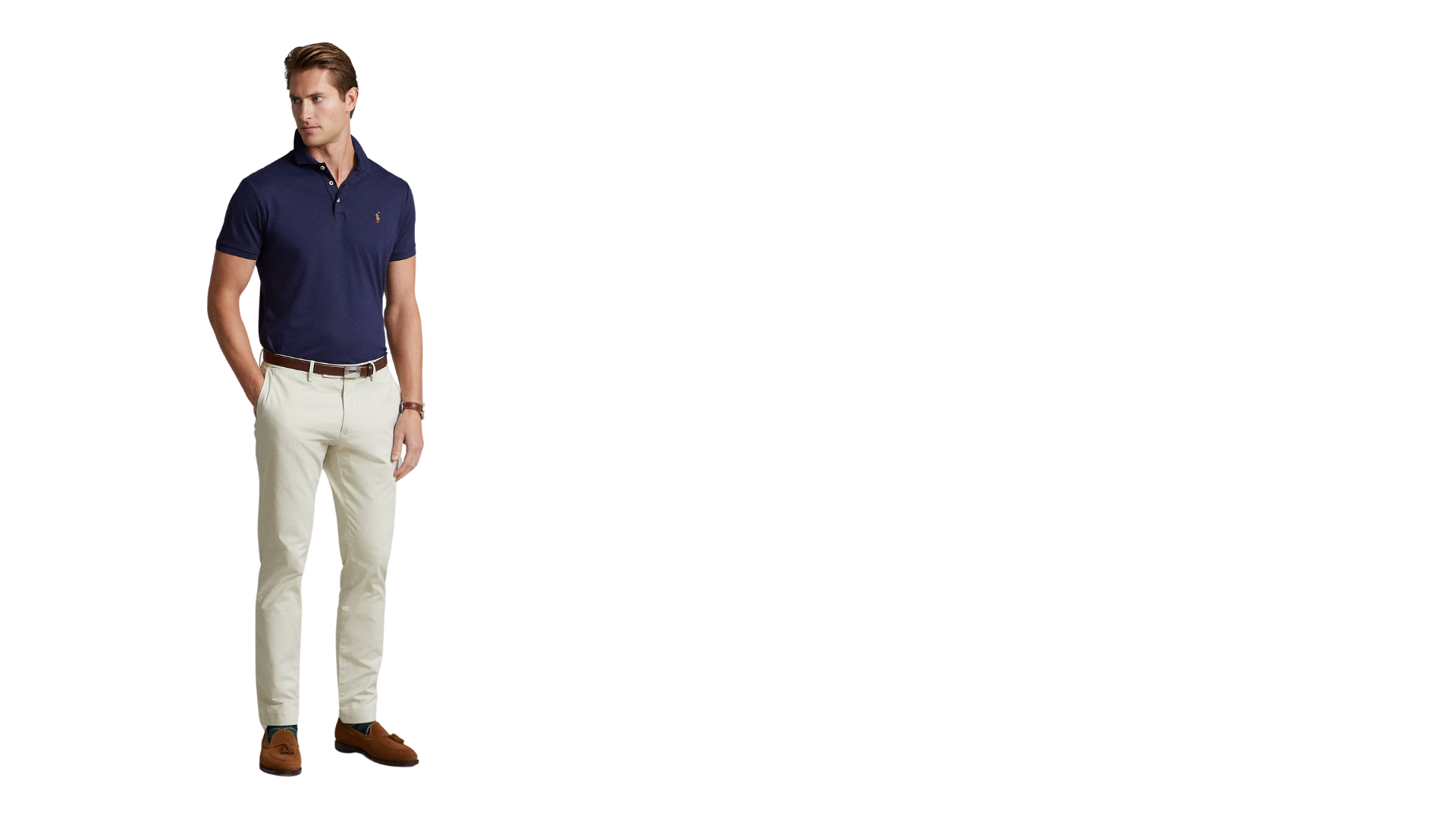 Business casual
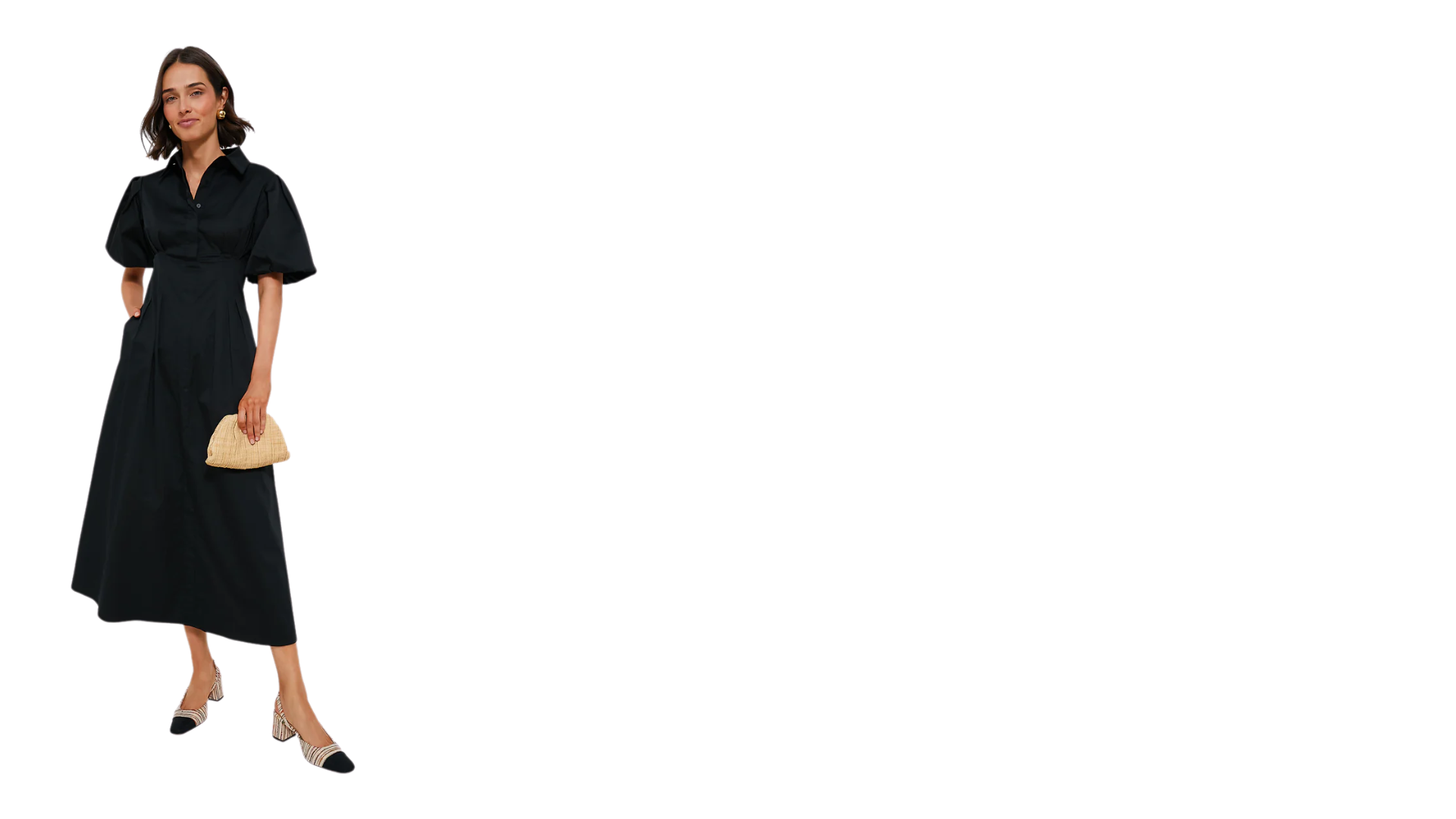 A balanced mix of professionalism 
and comfort.
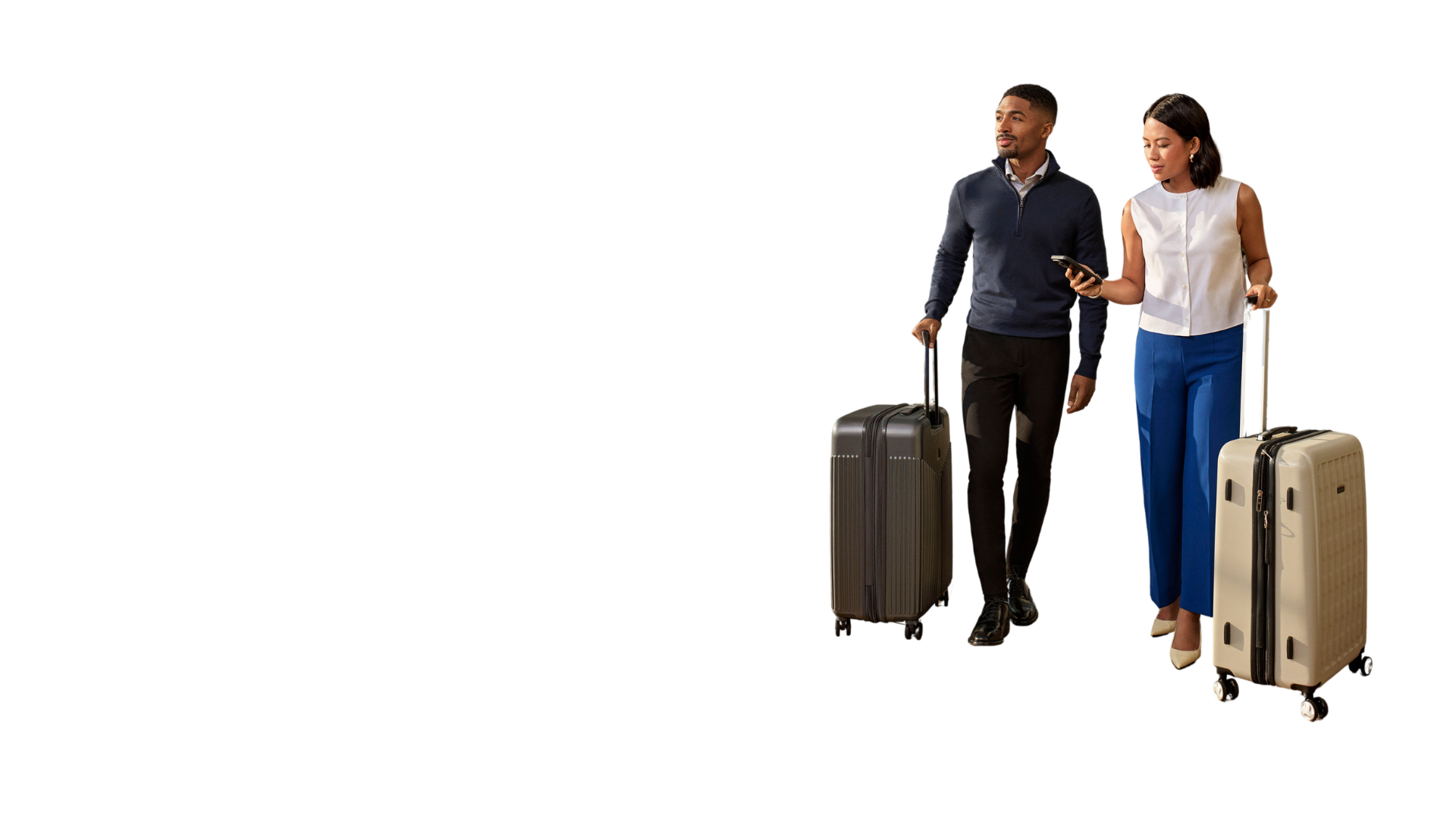 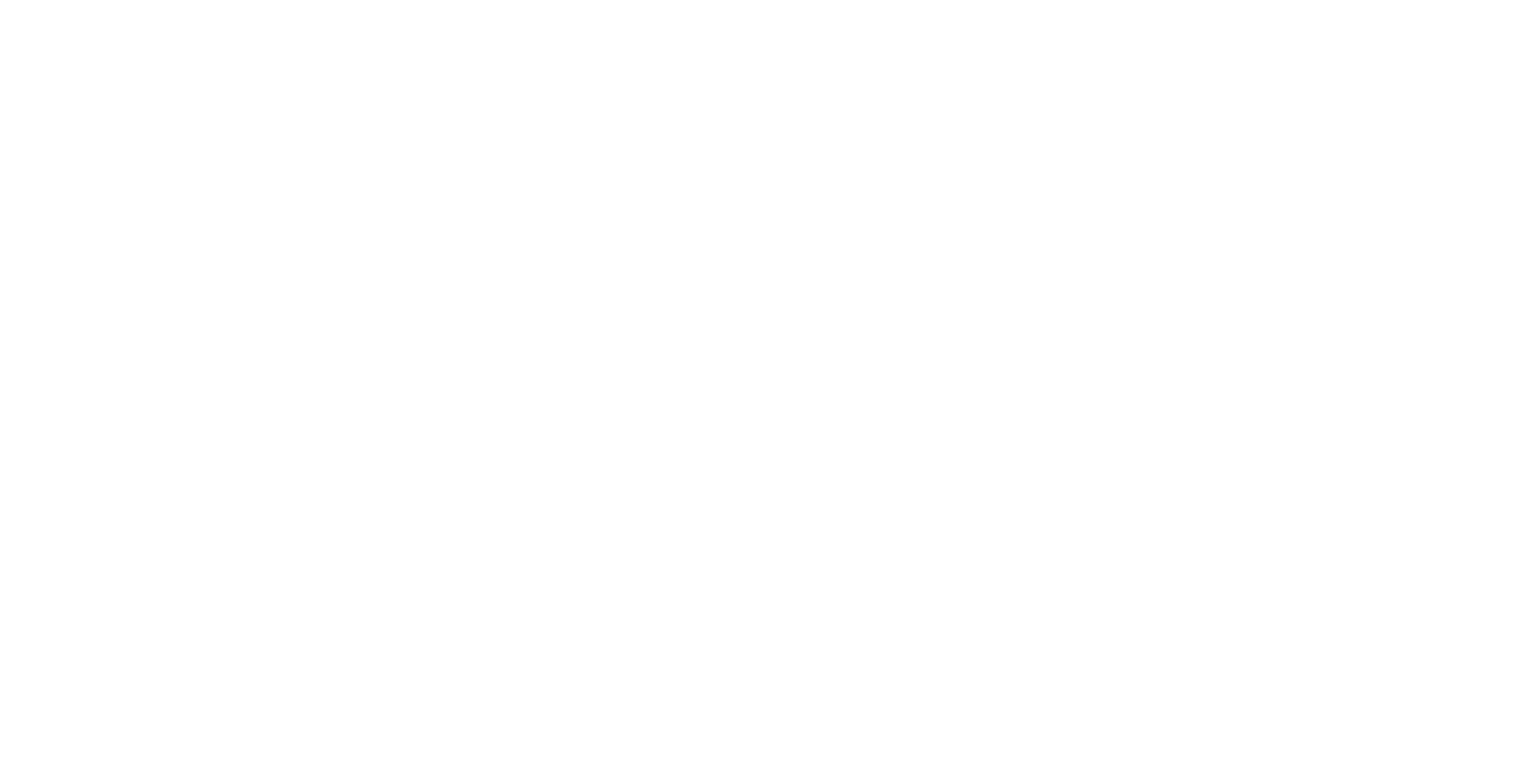 What to wear:
✔ Work appropriate shirt or blouse
✔ Dress pants, dress, or skirt
✔  Nice jeans 
✔ Loafers, flats, heels, hip sneakers, or boots
What not to wear:
✘ Athleisure, shorts, or leggings
✘ Sandals or exercise sneakers
[Speaker Notes: Business CasualExamples of business casual clothing include dress pants, chinos, skirts, blouses, collared shirt, polo shirts, and sweaters, optionally paired with blazers or sport coats. Shoes can include loafers, flats, dress boots, or heels, while overly casual footwear such as flip-flops or athletic sneakers should be avoided.]
Casual
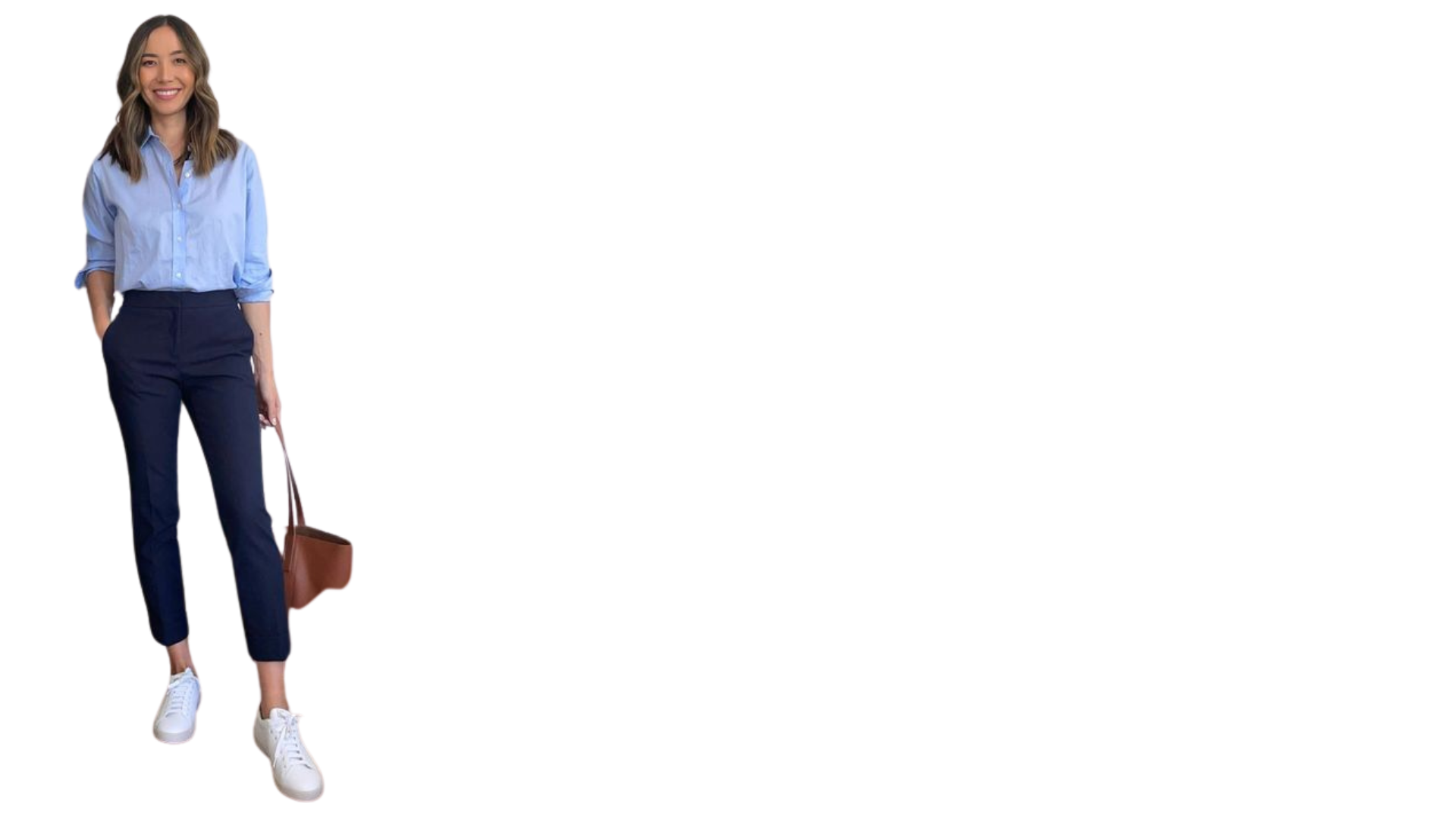 A relaxed yet polished look that prioritizes comfort.
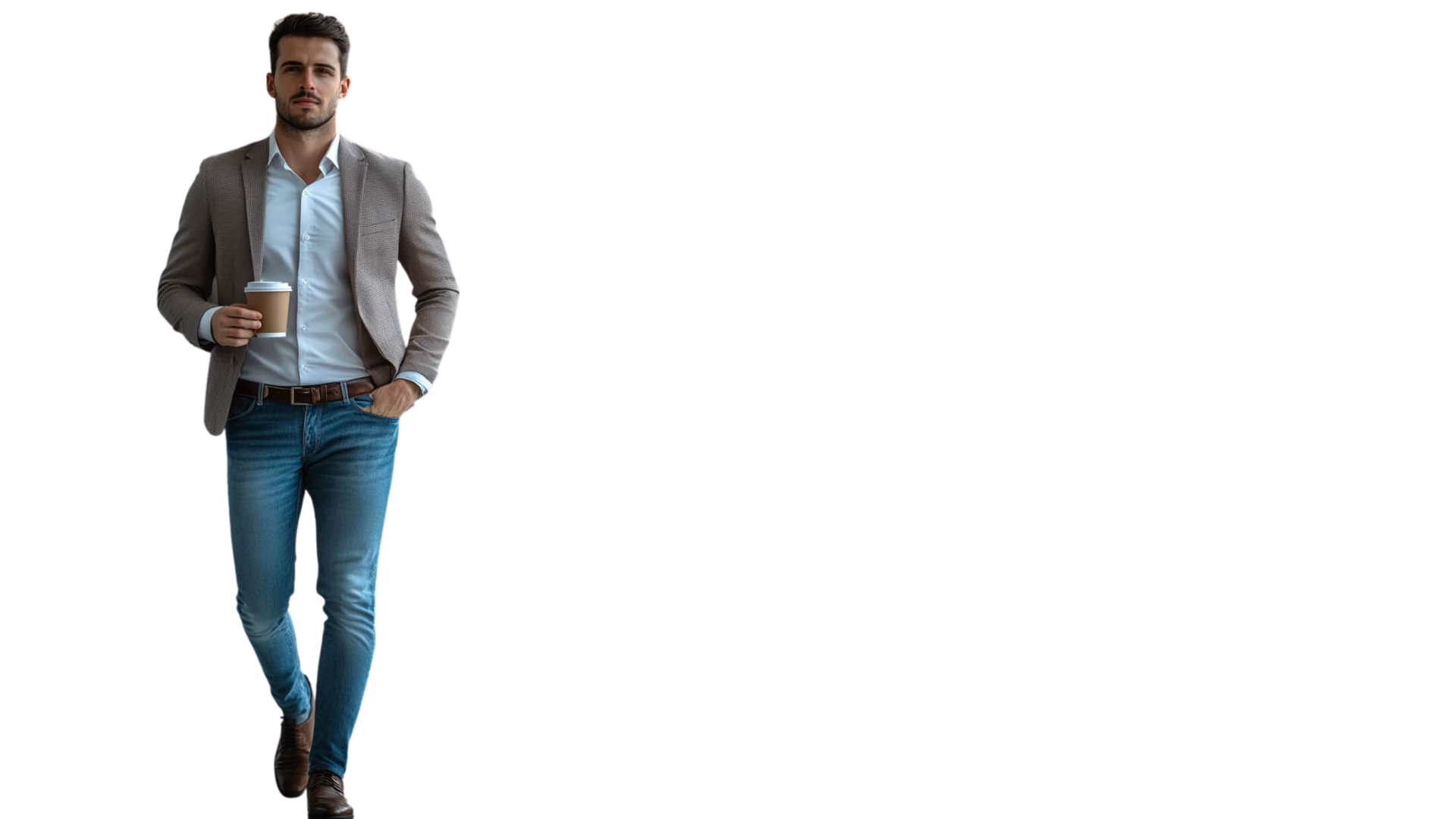 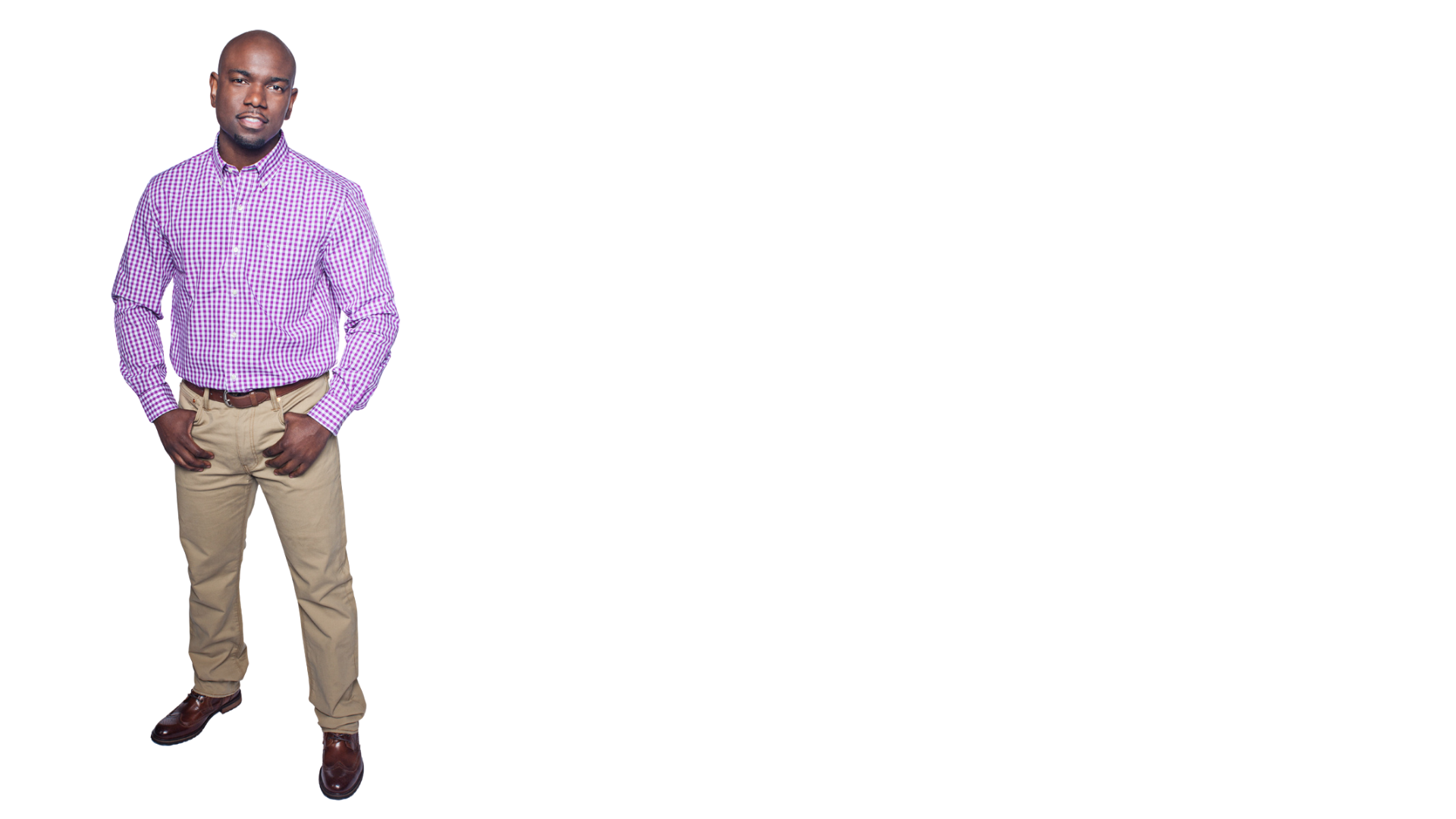 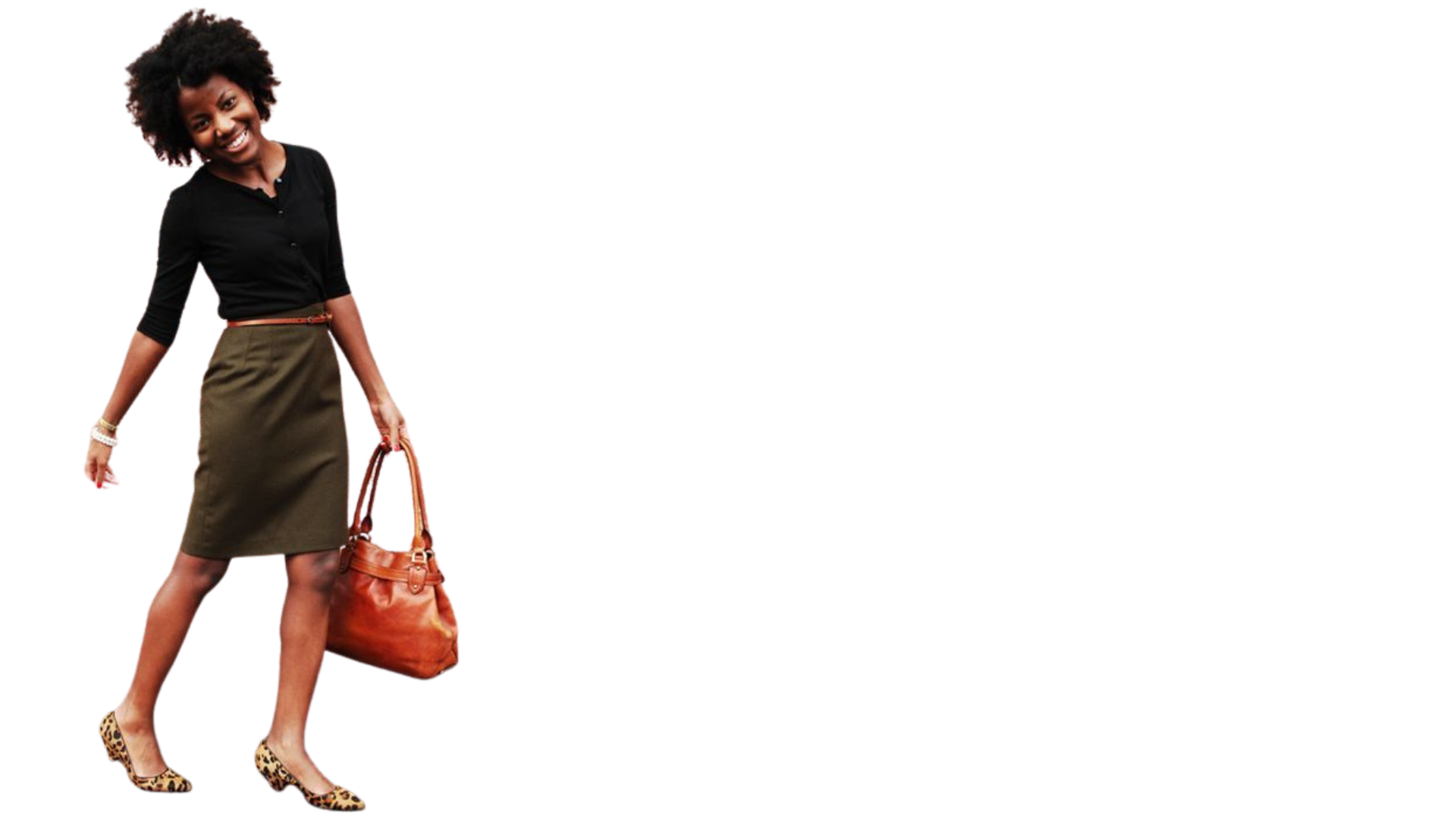 What to wear:
✔ Work appropriate shirt or blouse
✔  Skirt, dress, or cropped pants
✔  Nice jeans, khakis, or linen pants 
✔ Loafers, flats, low heels, hip sneakers, or sandals
What not to wear:
✘ Athleisure, gym wear, or sweatpants
✘ Flip-flops or athletic sneakers
[Speaker Notes: Casual 
Casual dress includes polo shirts, button-down shirts, blouses, and sweaters on top.  Bottoms might include jeans, khakis, linen pants, and cropped pants.  Casual shoes can incorporate loafers, low heels, or sandals.]
Resort dress
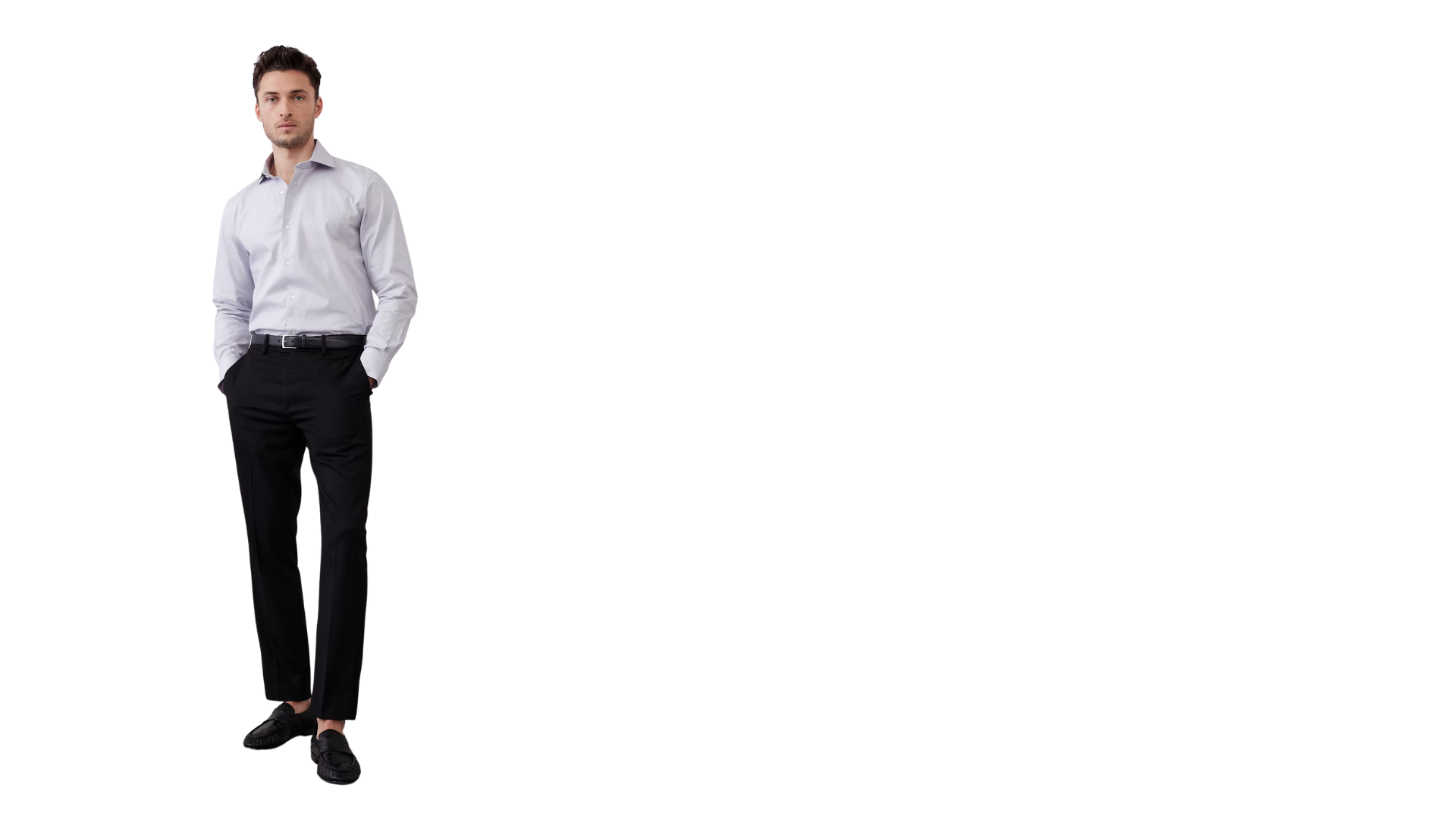 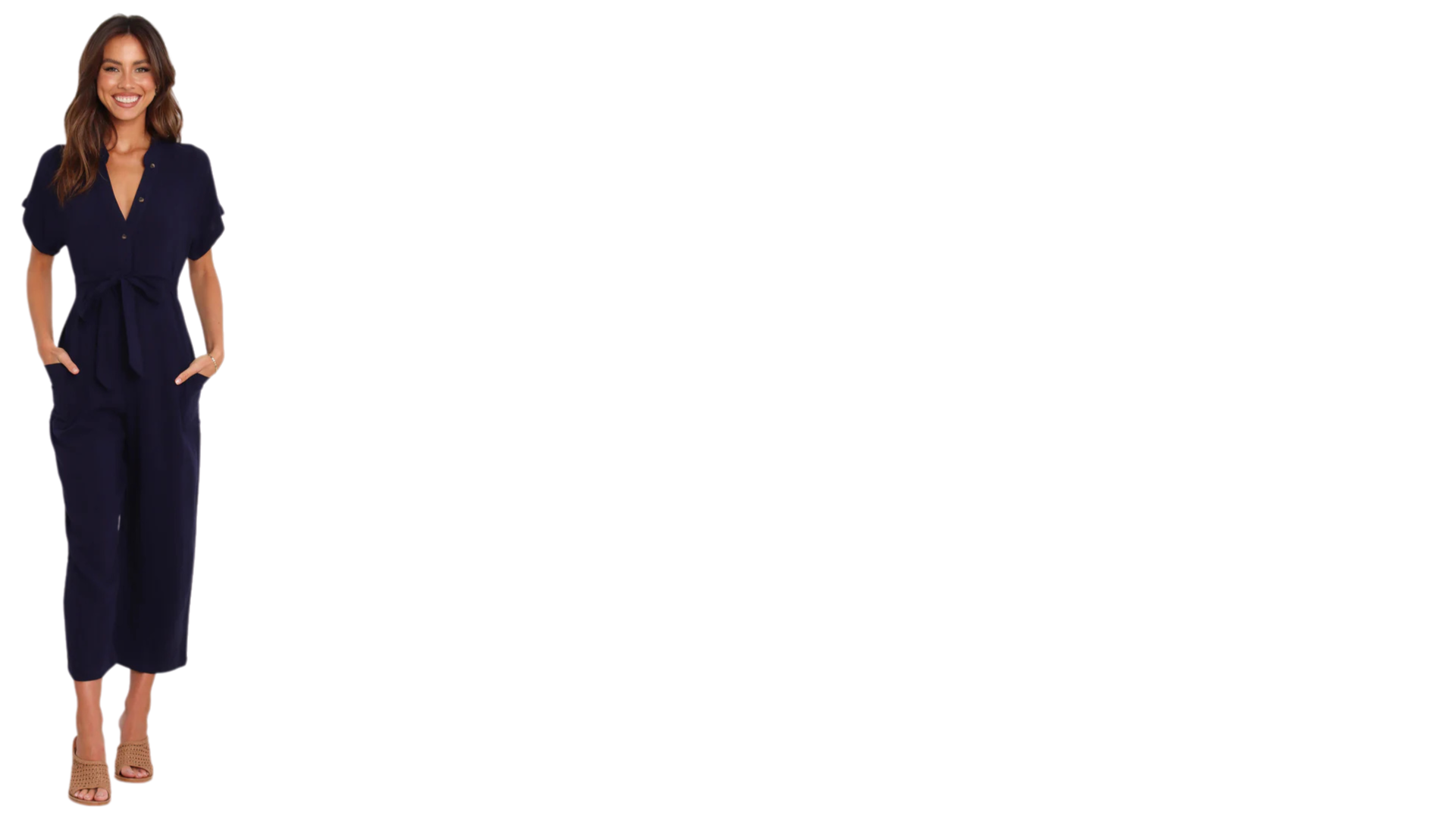 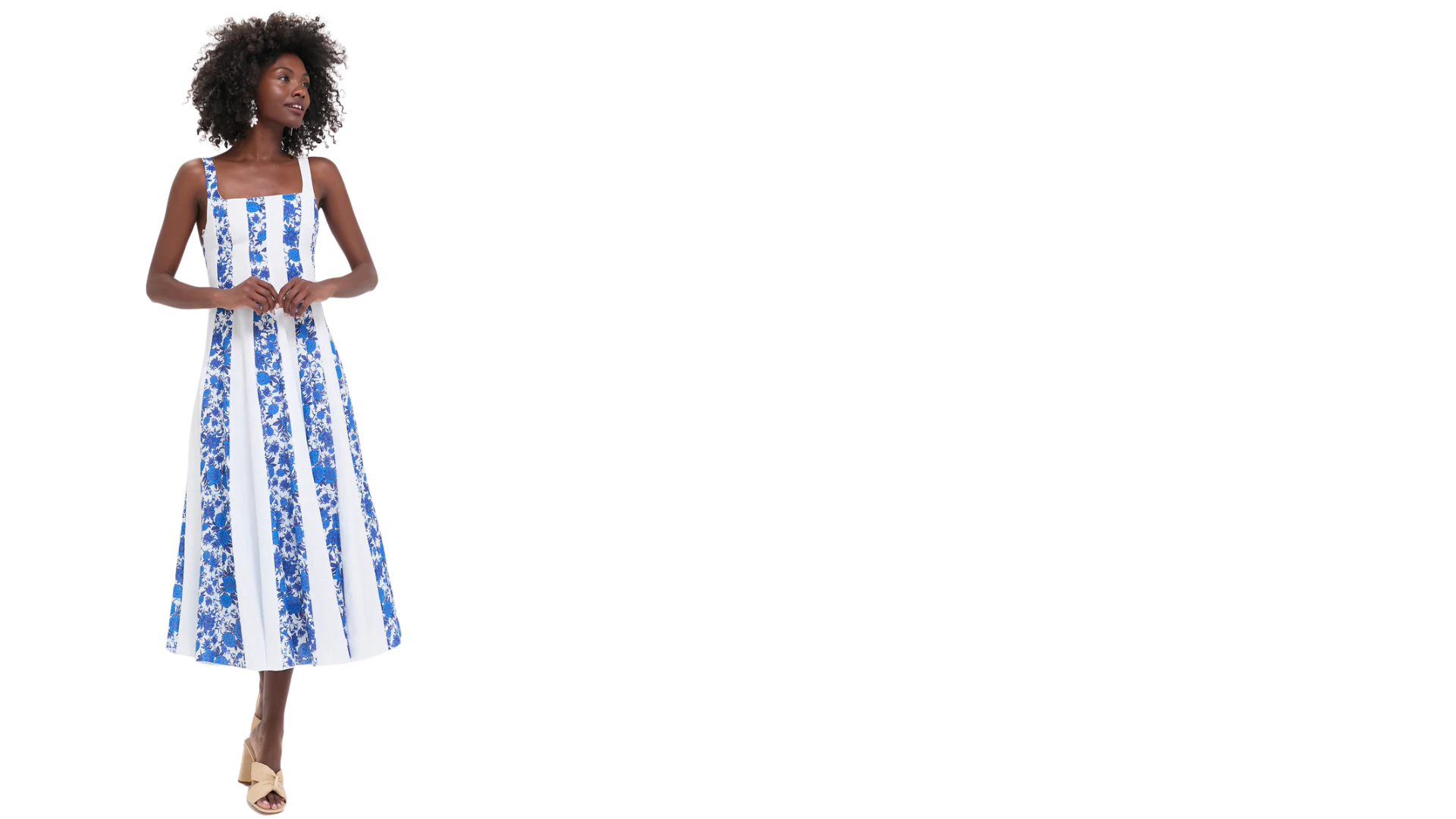 Polished and effortless, for a relaxed yet refined setting.
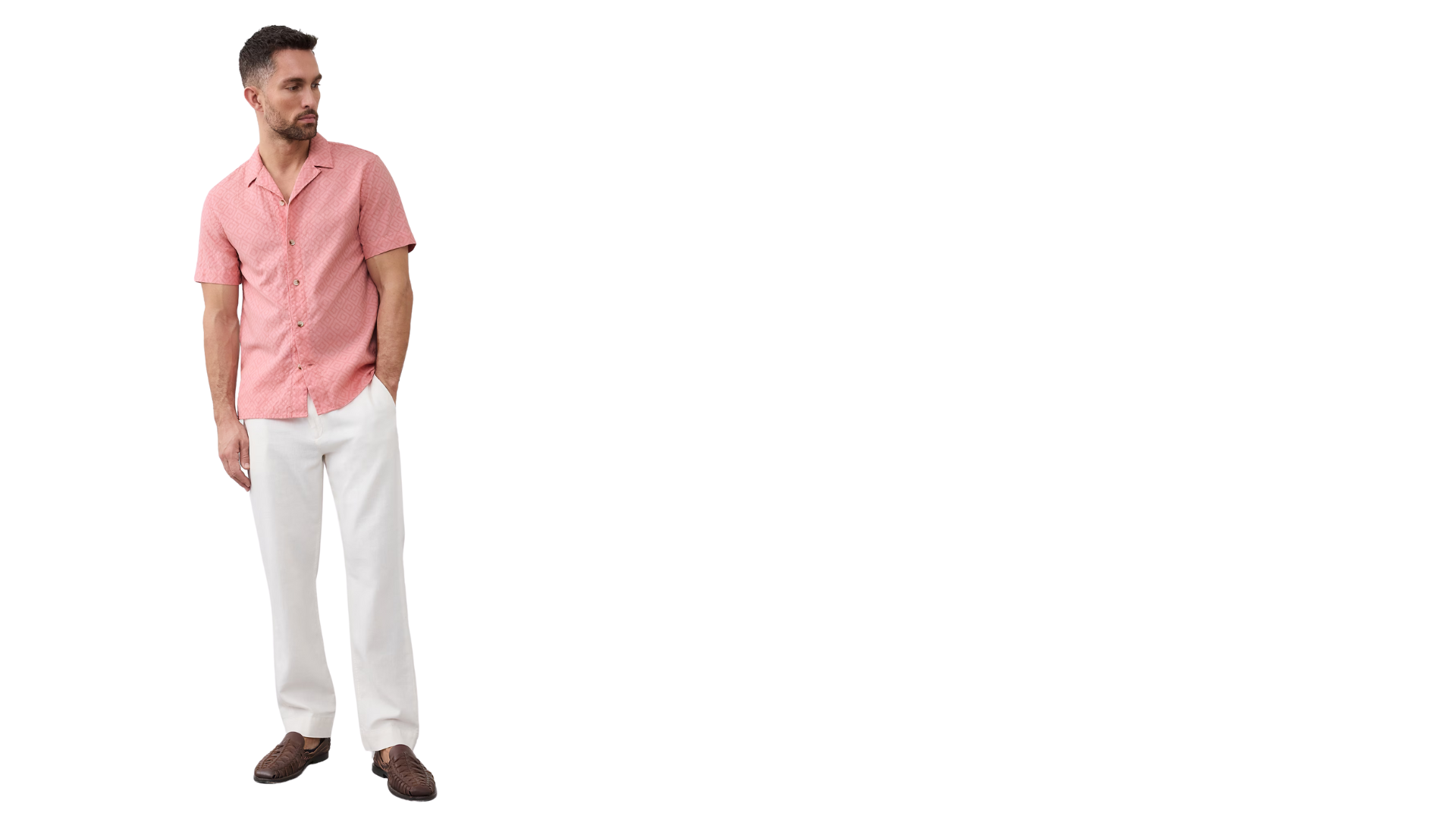 What to wear:
✔ Collared shirts or stylish blouses
✔  Dresses, skirts, or jumpsuits
✔ Slacks, khakis, or linen pants 
✔ Dressier sandals, loafers, or closed-toe shoes
What not to wear:
✘ Athleisure, shorts, or sweatpants
✘ Flip-flops or athletic sneakers
[Speaker Notes: Resort Dress
A collared shirt or polo.  Long pants like slacks or khakis, dresses of all kinds, skirts, jumpsuits, dressier sandals and shoes.]
Resort casual
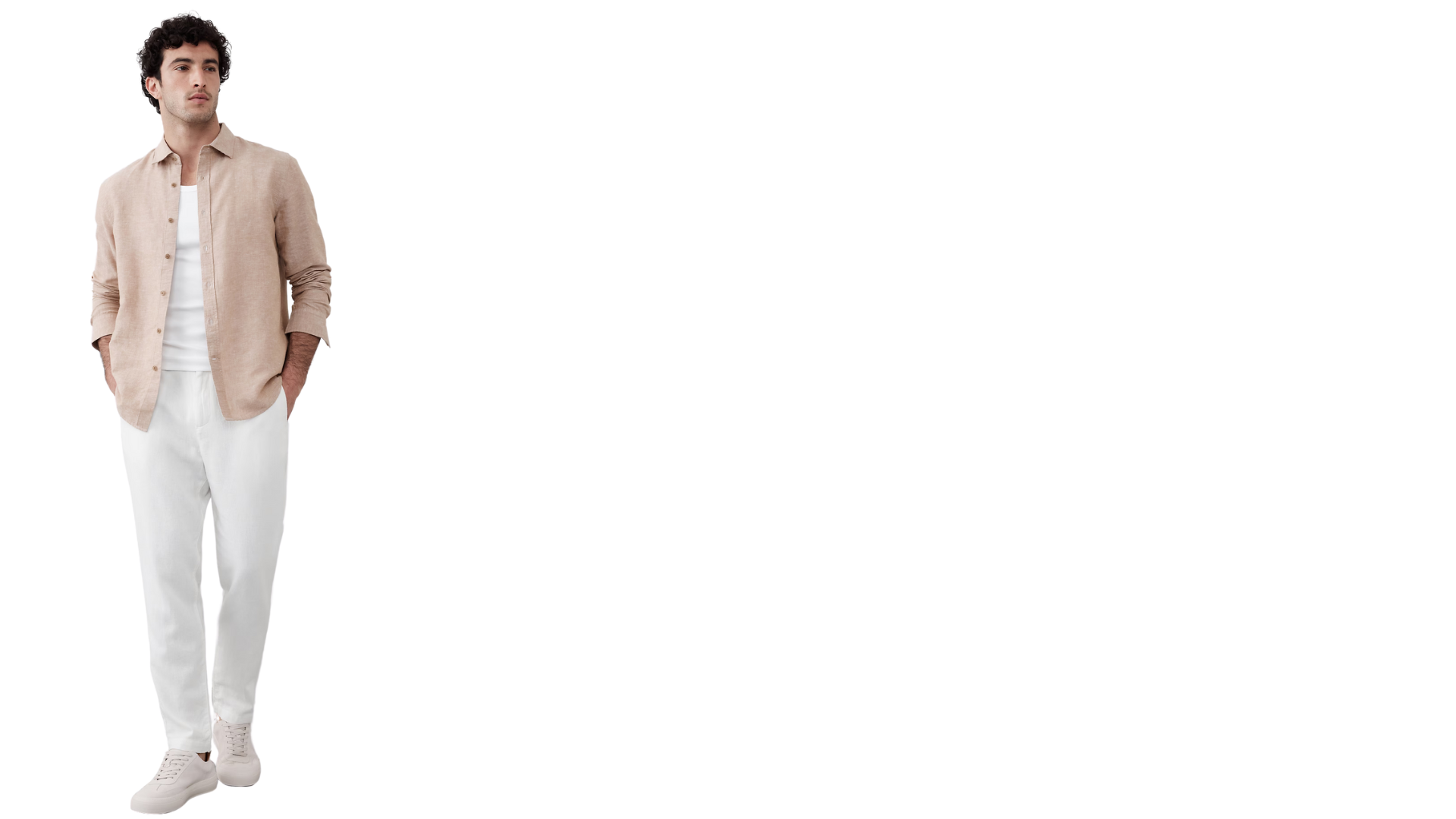 A relaxed blend of resort wear and casual comfort.
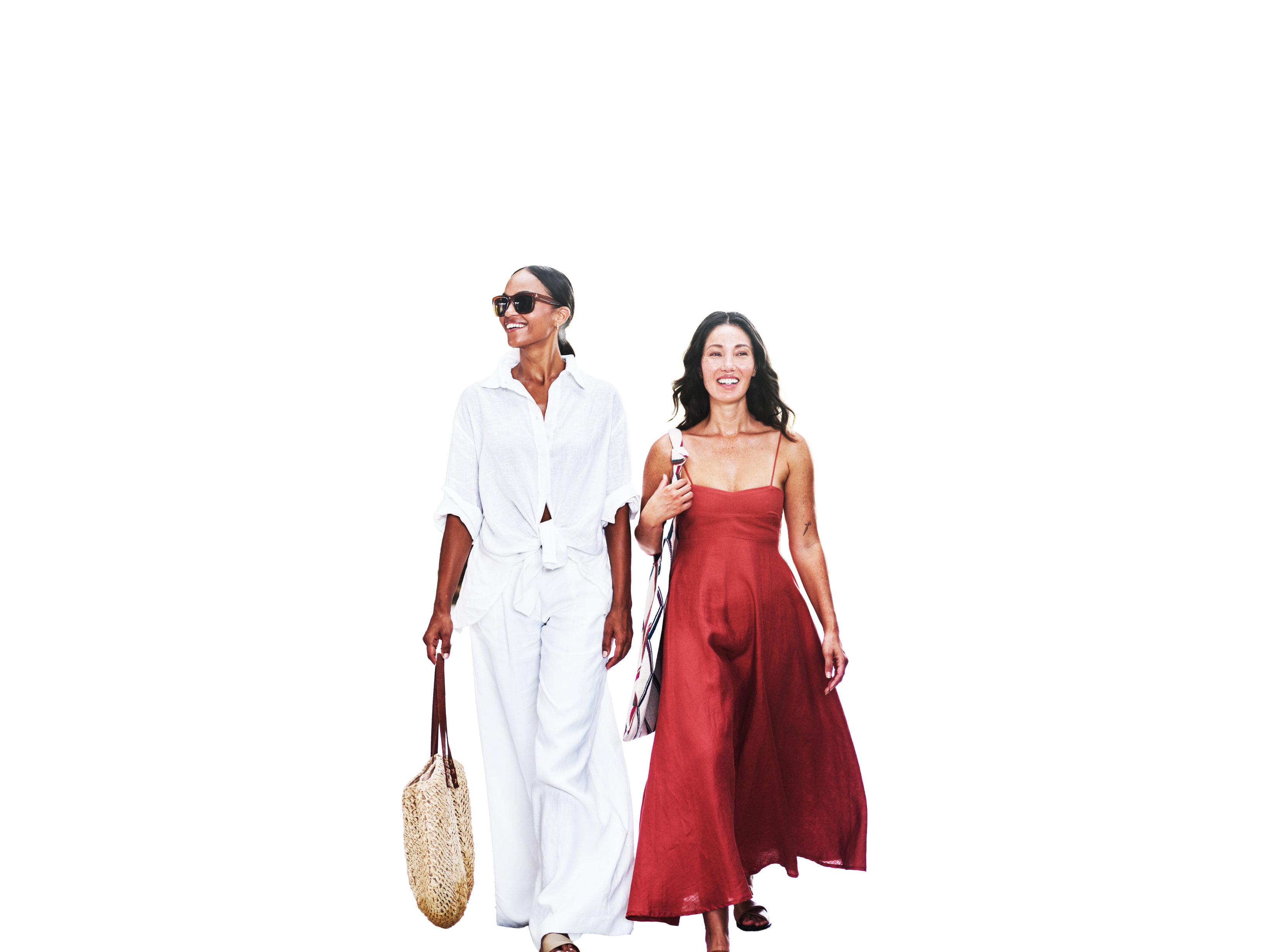 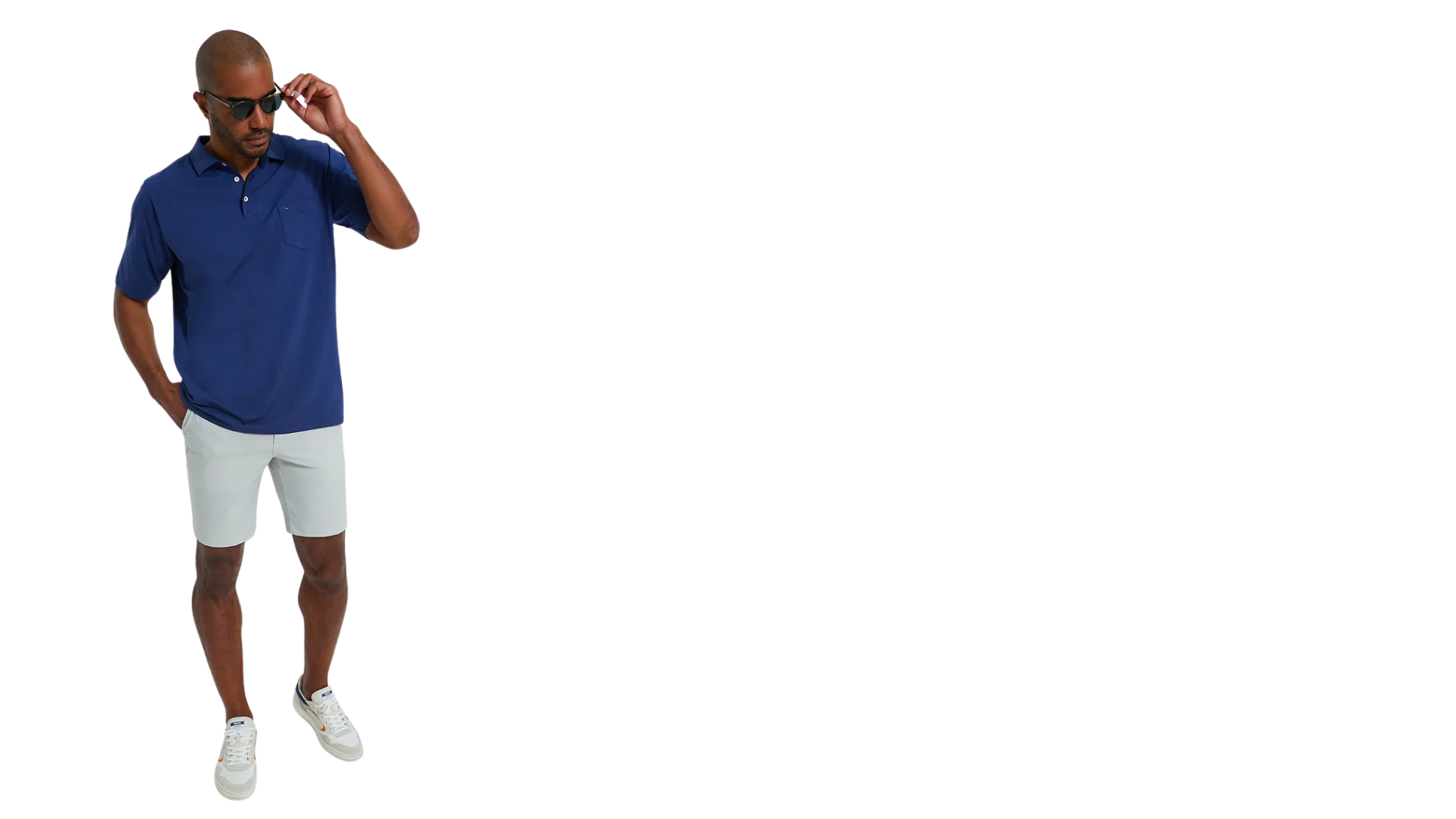 What to wear:
✔ Collared shirt, quality pullover top, or blouse
✔  Dresses, skirts, or skorts
✔  Khakis, linen pants, or tailored shorts
✔ Sandals, loafers, sneakers, or flats
What not to wear:
✘ Athleisure, gym wear, or sweatpants
✘ Flip-flops or athletic sneakers
[Speaker Notes: Resort Casual 
Resort casual can encompass resort dress and casual wear, such as quality pullover shirts, collared shirt, blouse, skorts, skirts, dresses, shorts, sneakers, and sandals.]
Cocktail
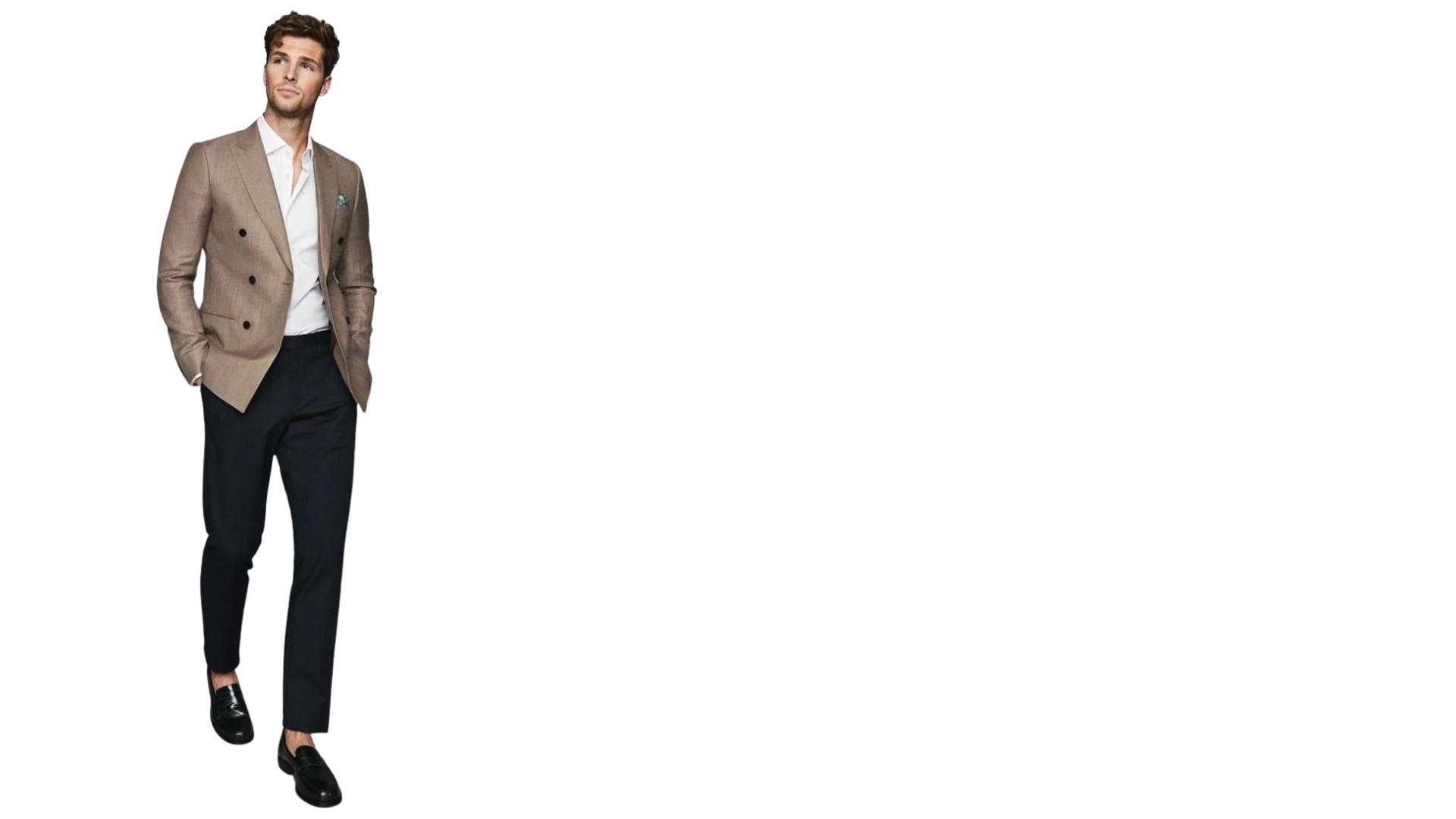 Sophisticated, stylish, dressy attire.
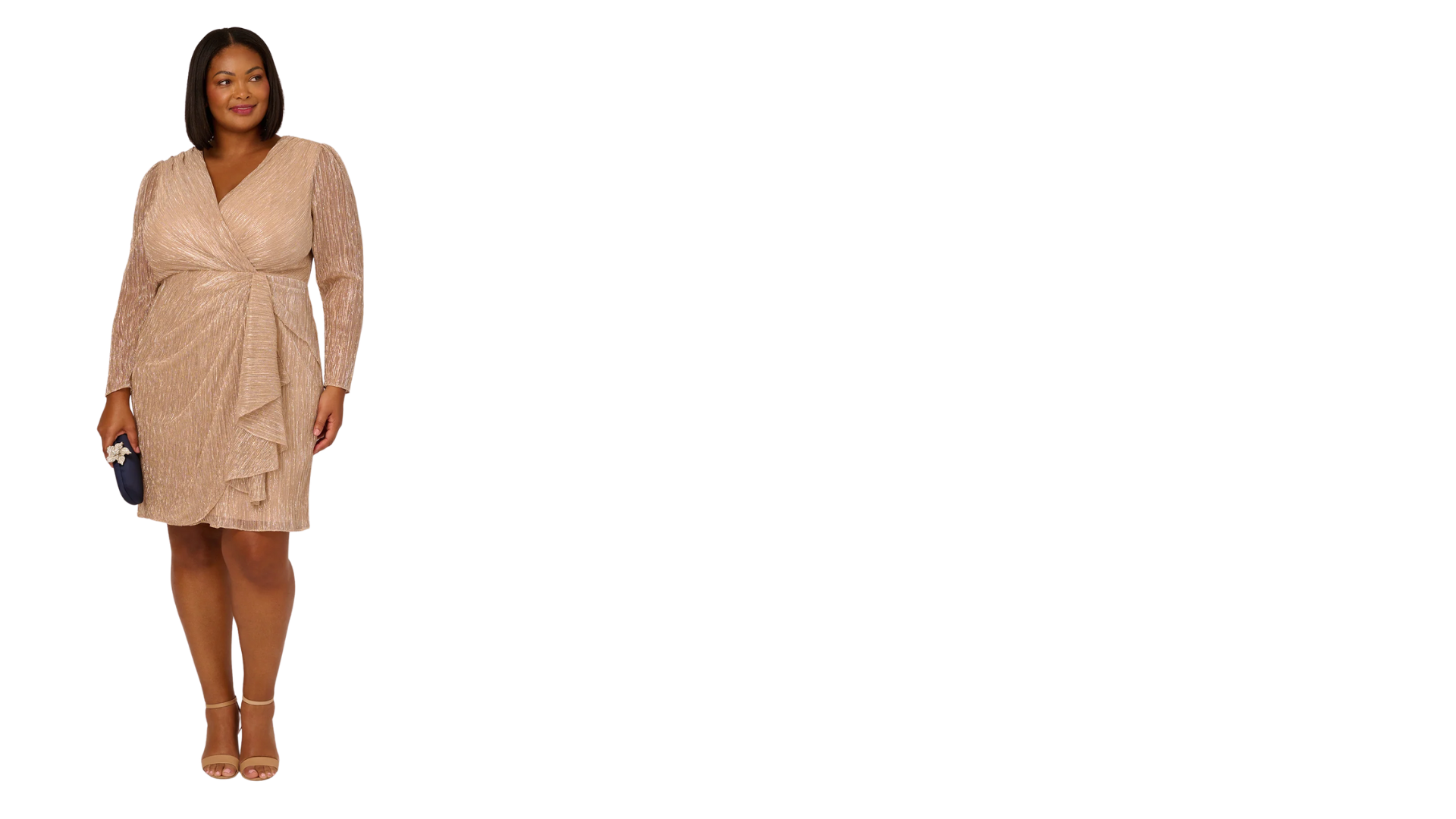 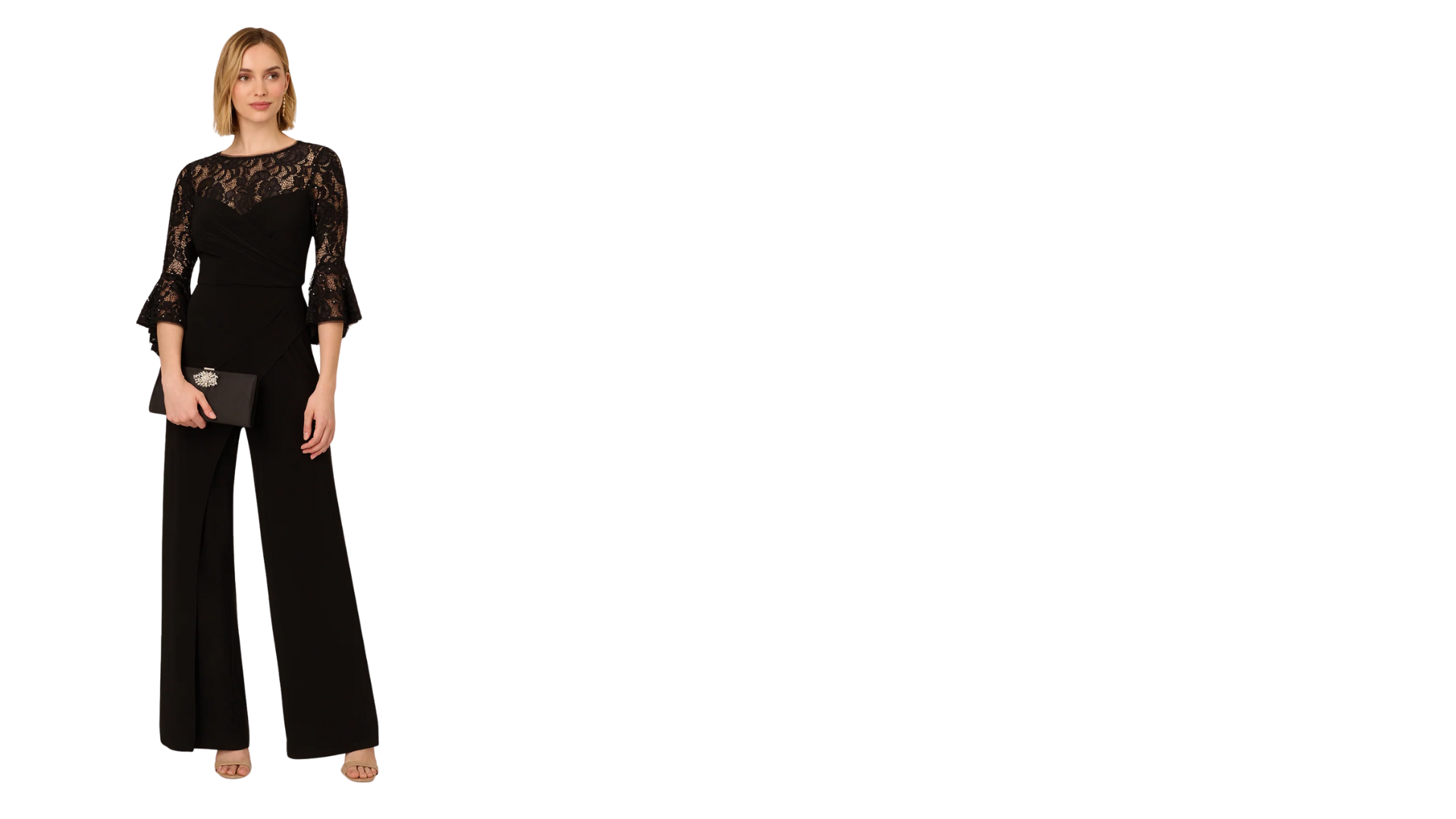 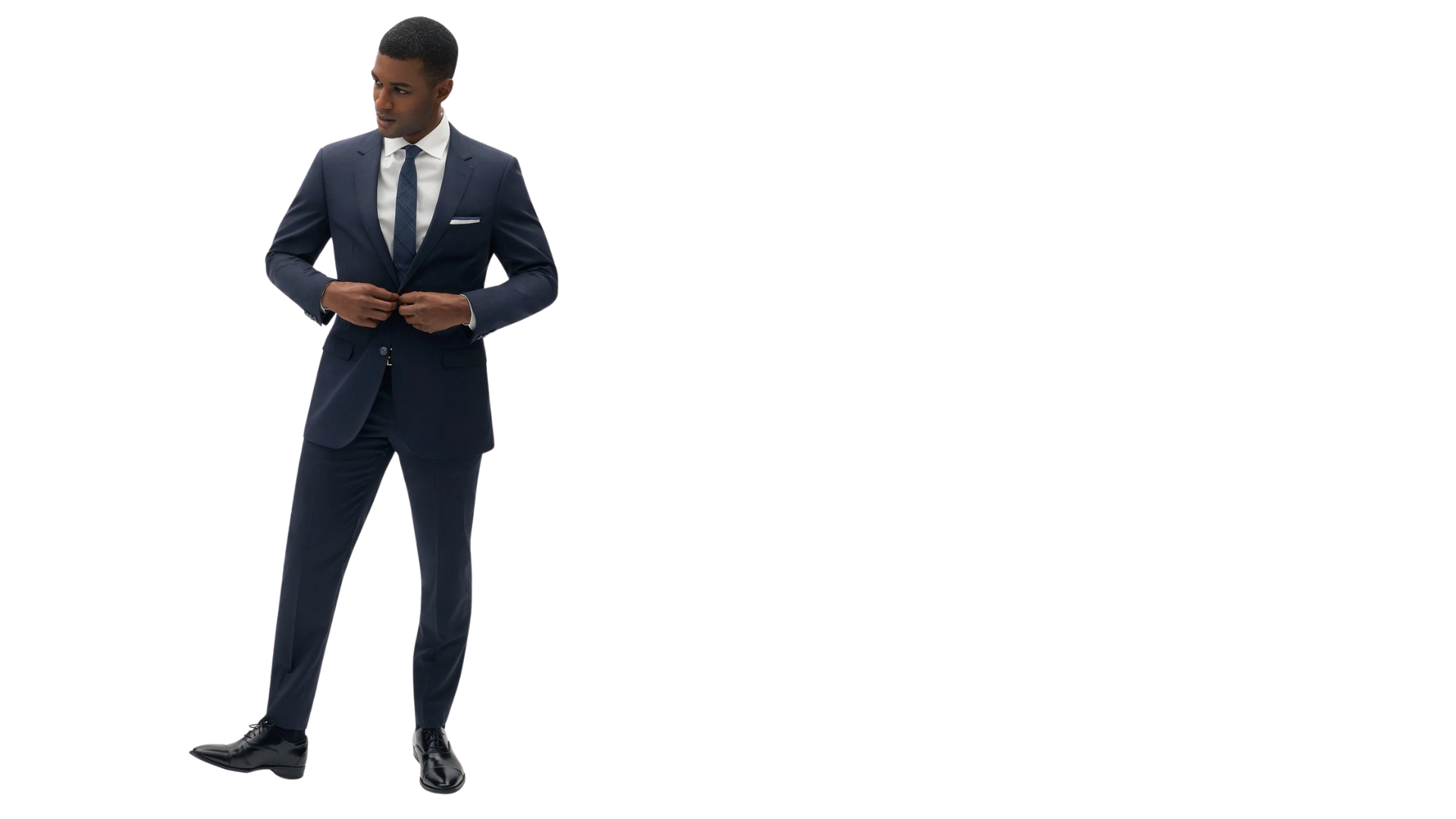 What to wear:
✔ Button-down shirt or blouse
✔  Dress pants, dress, or skirt
✔  Blazers for a polished touch
✔ Loafers, heels, or dressy flats
What not to wear:
✘ Sneakers, polo, T-shirts, or jeans
✘ Too revealing or casual clothing
[Speaker Notes: Cocktail
Women can choose tailored dresses or blouses with skirts or slacks, while men should opt for a well-fitted suit or blazer. Finish the look with appropriate dress shoes or loafers. Avoid casual items like T-shirts or sneakers to maintain a refined appearance.]
Formal
Black-tie, elegant, and polished.
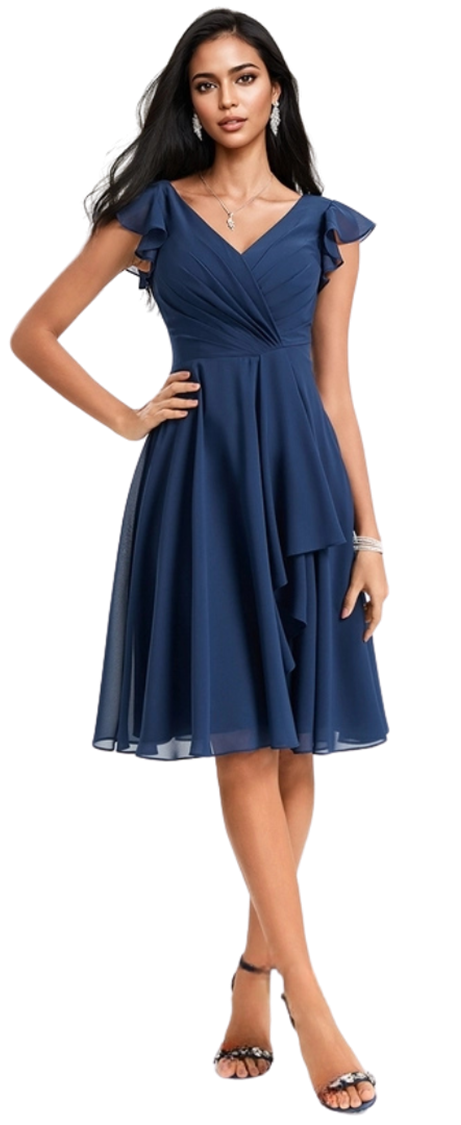 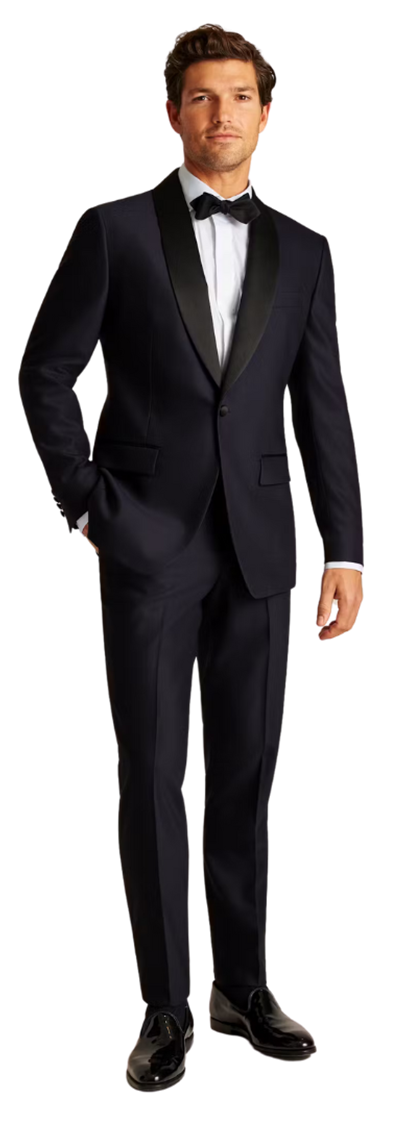 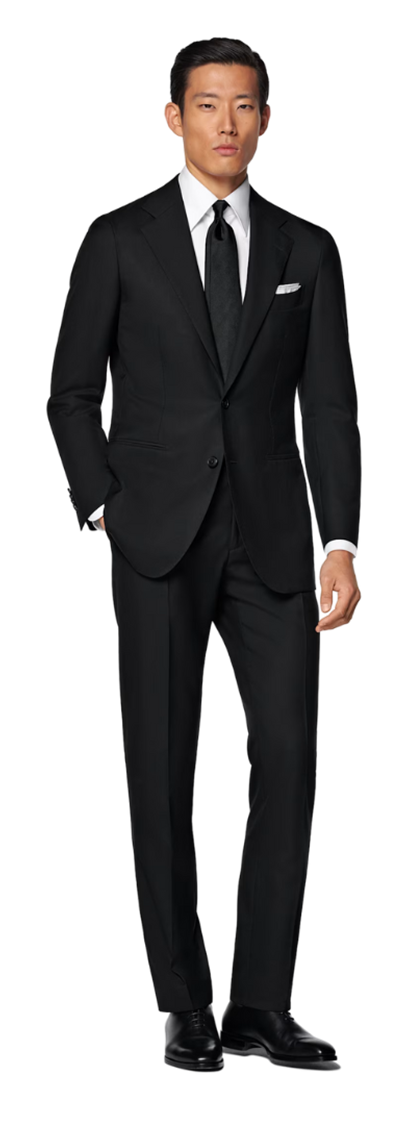 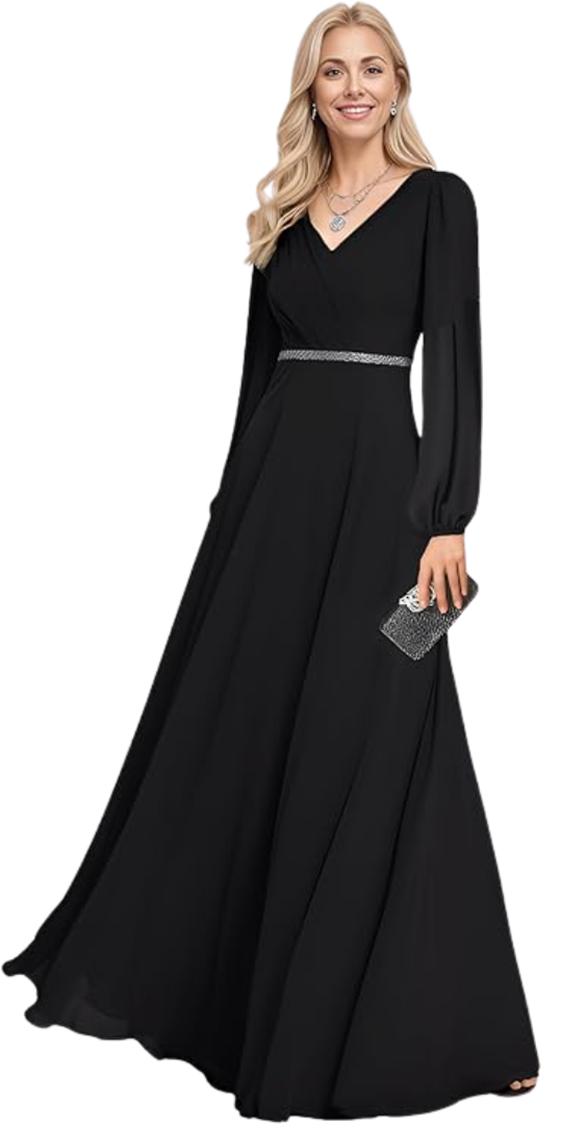 What to wear:
✔ Floor-length gown or dressy cocktail dress
✔  Pantsuit in formal fabrics
✔  Dark suit with tie or tuxedo
✔ Polished dress shoes, heels,                 or dressy flats
What not to wear:
✘ Casual fabrics like cotton or denim
✘ Anything too revealing or ill-fitting
[Speaker Notes: Formal
Formal attire calls for polished, elevated looks that reflect a sophisticated business setting. For women, this includes floor-length gowns or elegant cocktail dresses in refined fabrics, paired with understated jewelry and heels or dressy flats. Men should wear a dark suit and tie or a tuxedo with classic dress shoes.]